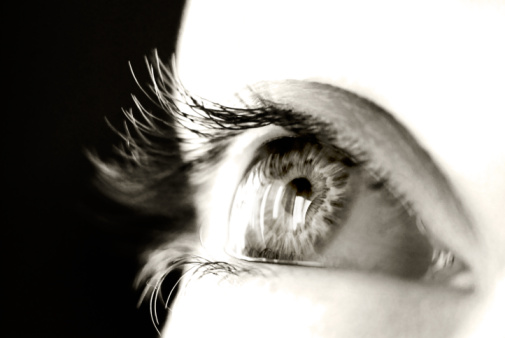 The responsibility I and others have to help people to see Jesus…
“Sir, we wish 
to see Jesus”
to help them see…
…the DEITY of Jesus
…the COMPASSION of Jesus
…the AUTHORITY of Jesus
…the DEATH of Jesus
…the EXALTED Jesus
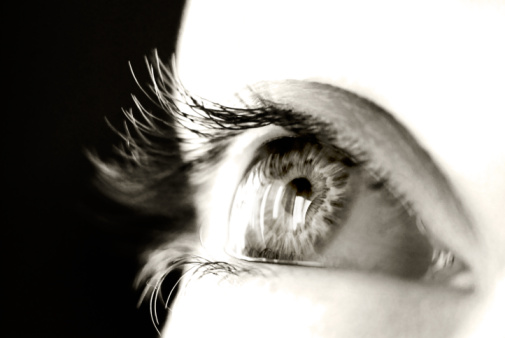 …but whether or not 
people come to see Jesus 
depends largely 
on THEM!
“Sir, we wish 
to see Jesus”
In John 9, a blind man sees Jesus…
Others, though seeing, are blinded…
…by fear
…by tradition
…by pride